Sistema Numeración Maya
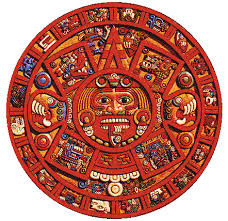 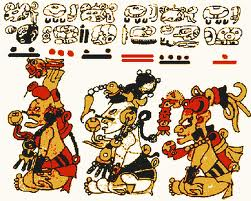 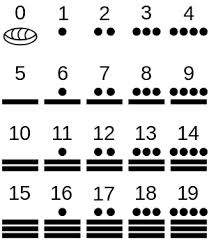